Managing Mobility, Emissions & Air Quality in City of Santa Monica
08.29.2019
CitiesSHIFT Webinar
1
Garrett WongClimate Program ManagerCounty of Santa BarbaraAug 26, 2019 – currentSr. Sustainability AnalystCity of Santa Monica2012-2019
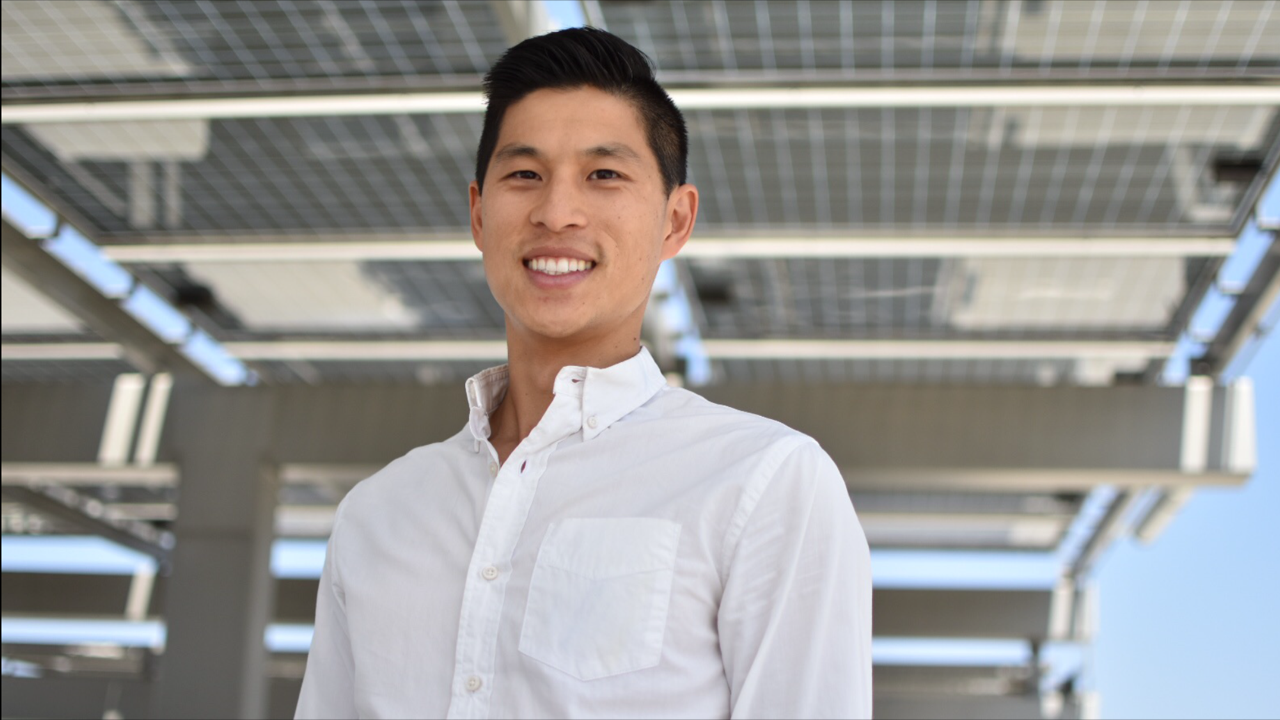 About Santa Monica
8.3 square miles

Population: ~92,000  Daytime: ~250-  300,000

Major industries:  Entertainment, Tourism,  Technology, Health,  Retail
Los Angeles 
County
Los Angeles 
City

City of 
Santa Monica
3
Yale Climate Champions 12.5.2018
4
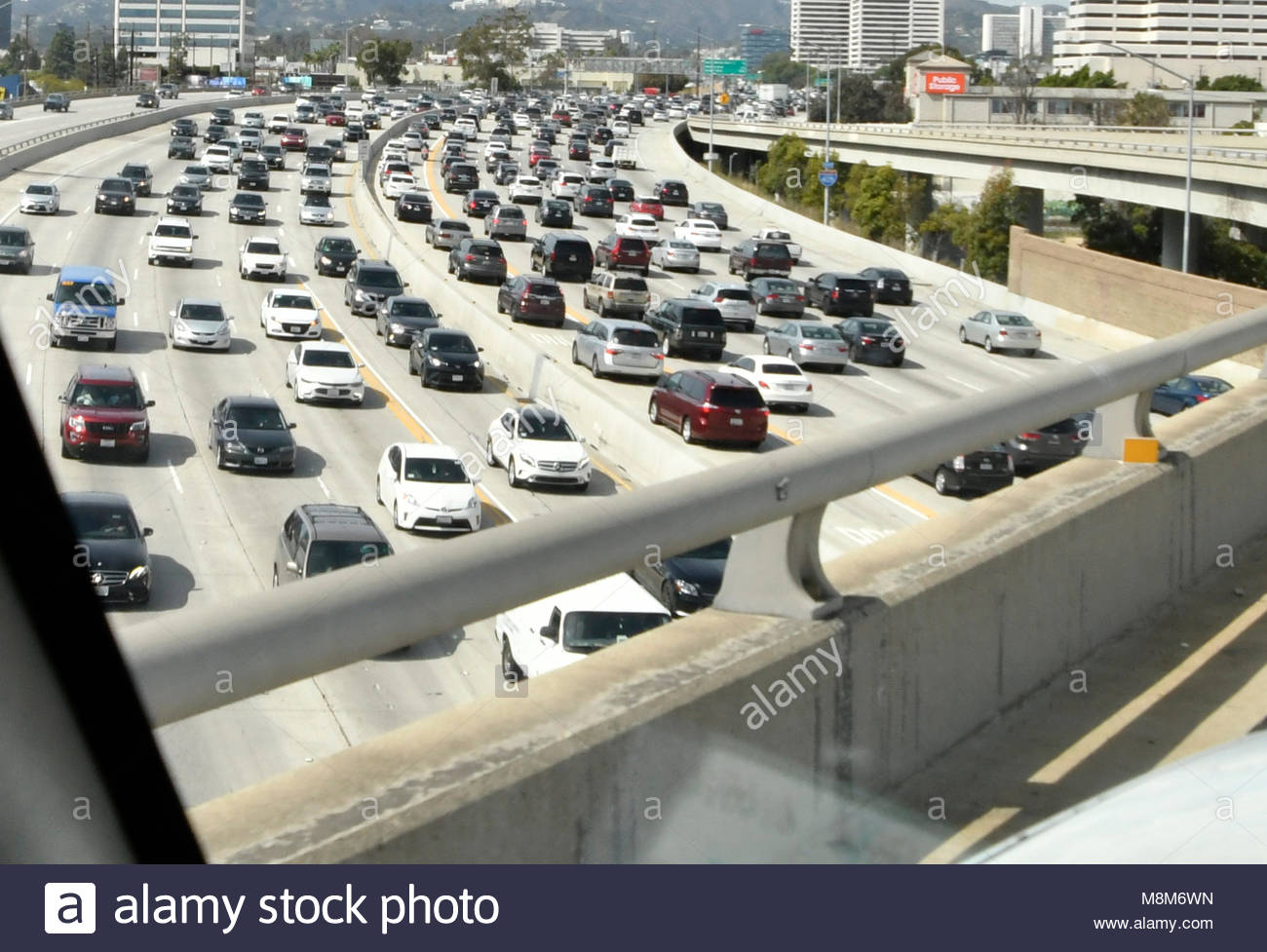 6
7
Getting to Carbon Neutrality
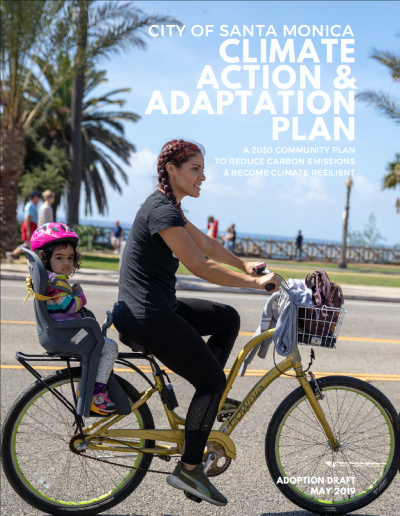 80% below 1990 levels by 2030
8
Where do Santa Monica’s greenhouse gases
come from?
Aviation Waste
3%
2%
Residential  12%

Commercial  14%
Industrial  5%
Vehicle  Transportation  64%
Emissions by Source (2015)
9
Emissions by Source
Climate Actions
Vehicle Fuel - Gasoline
Building Electricity Use
Mobility: Bike,  Walk, Transit, etc  Electric Vehicles
Building Natural Gas Use
Vehicle Fuel - Diesel
0
200,000
400,000
600,000
10
Sustainable Mobility Strategies
Increase low and zero carbon mobility options

Increase road safety for all

Transition vehicles to electric or zero emission
11
Increase low & zero carbon mobility  options
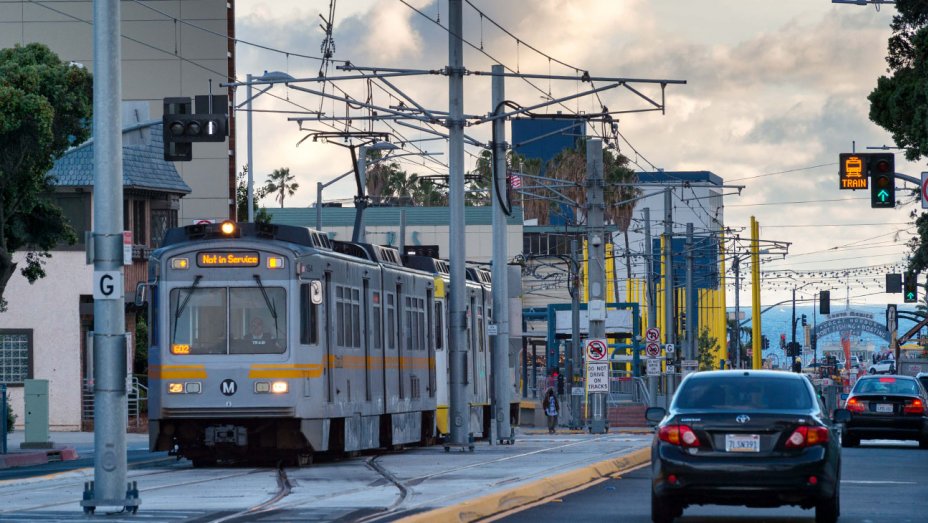 Increase low & zero carbon mobility  options
Yale Climate Champions 12.5.2018
13
Increase road safety for all
14
Transition vehicles to electric or zero  emission
15
-1.2%
Registered Vehicles by Type
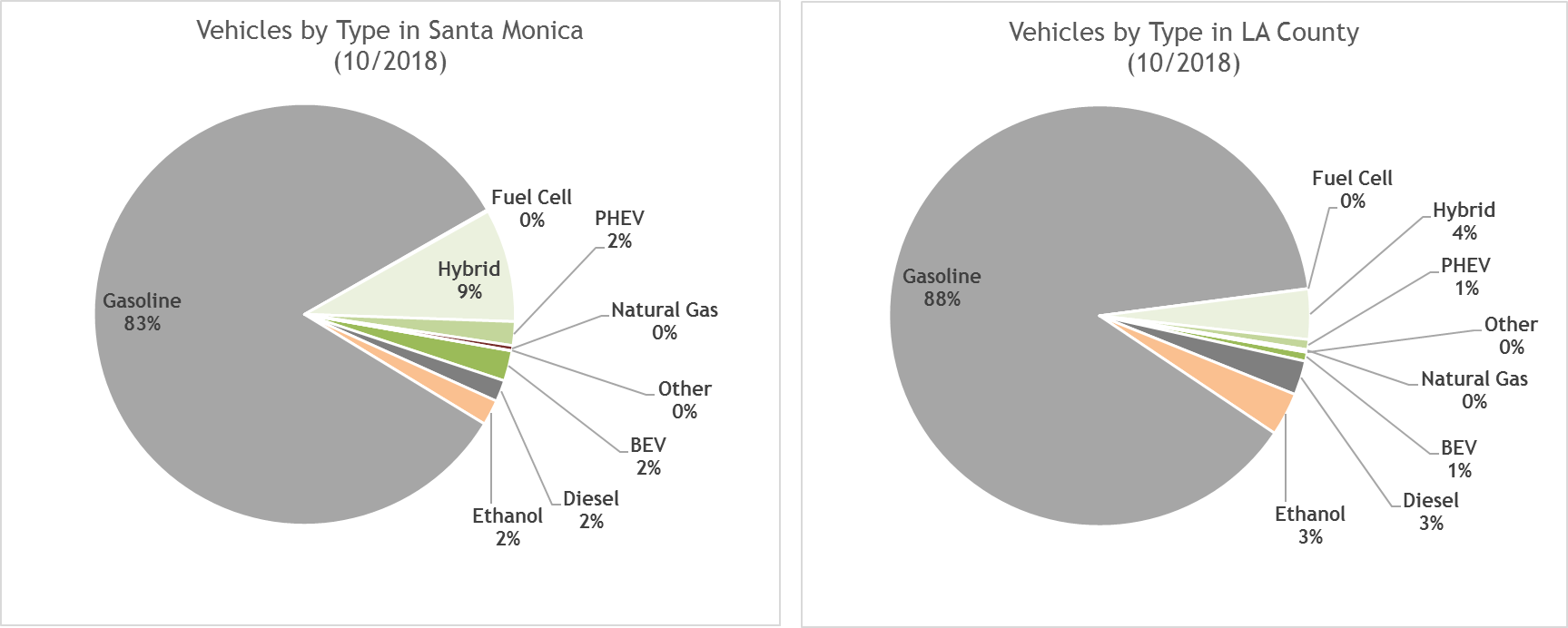 City Fleet Fuel Consumption (2014-2018)
Monitoring 
Local Air 
Quality
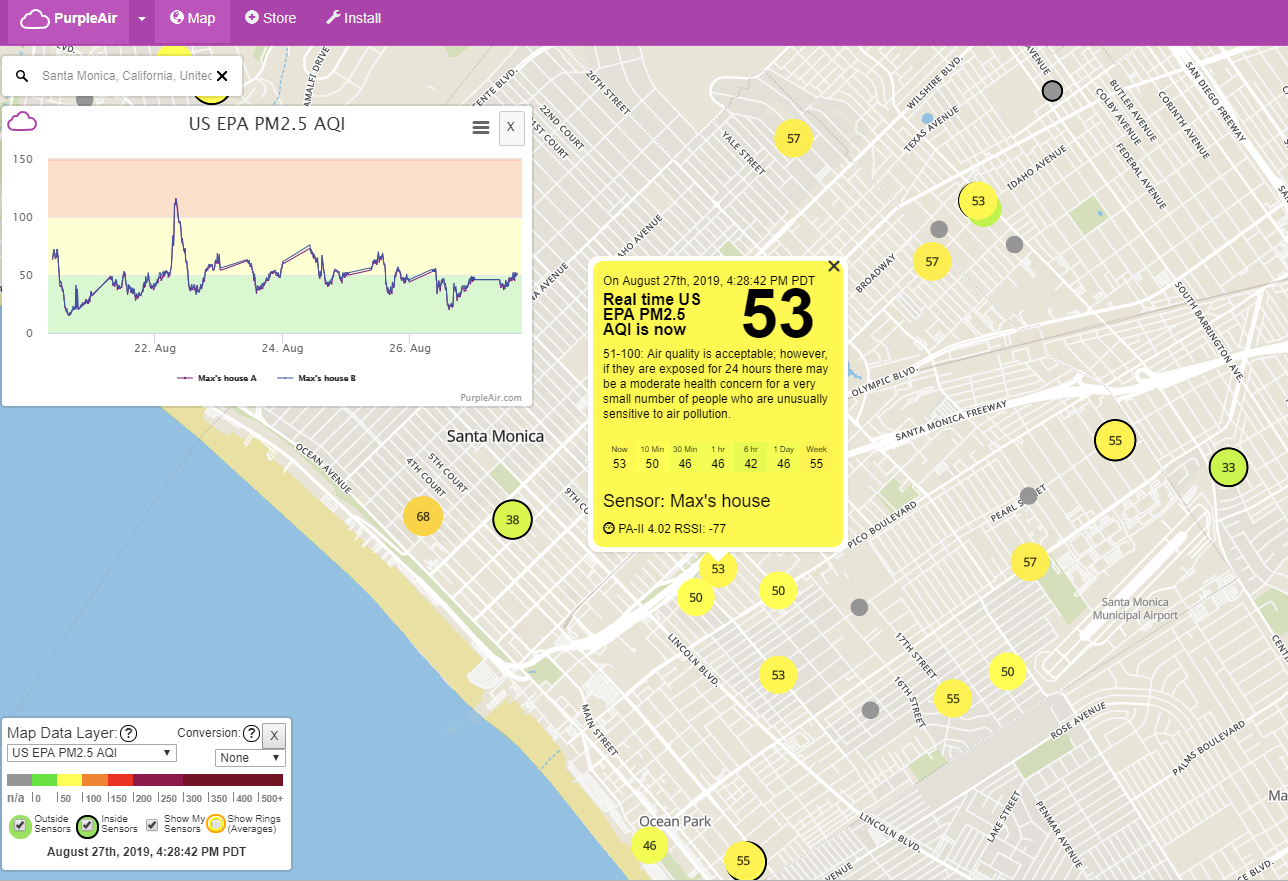 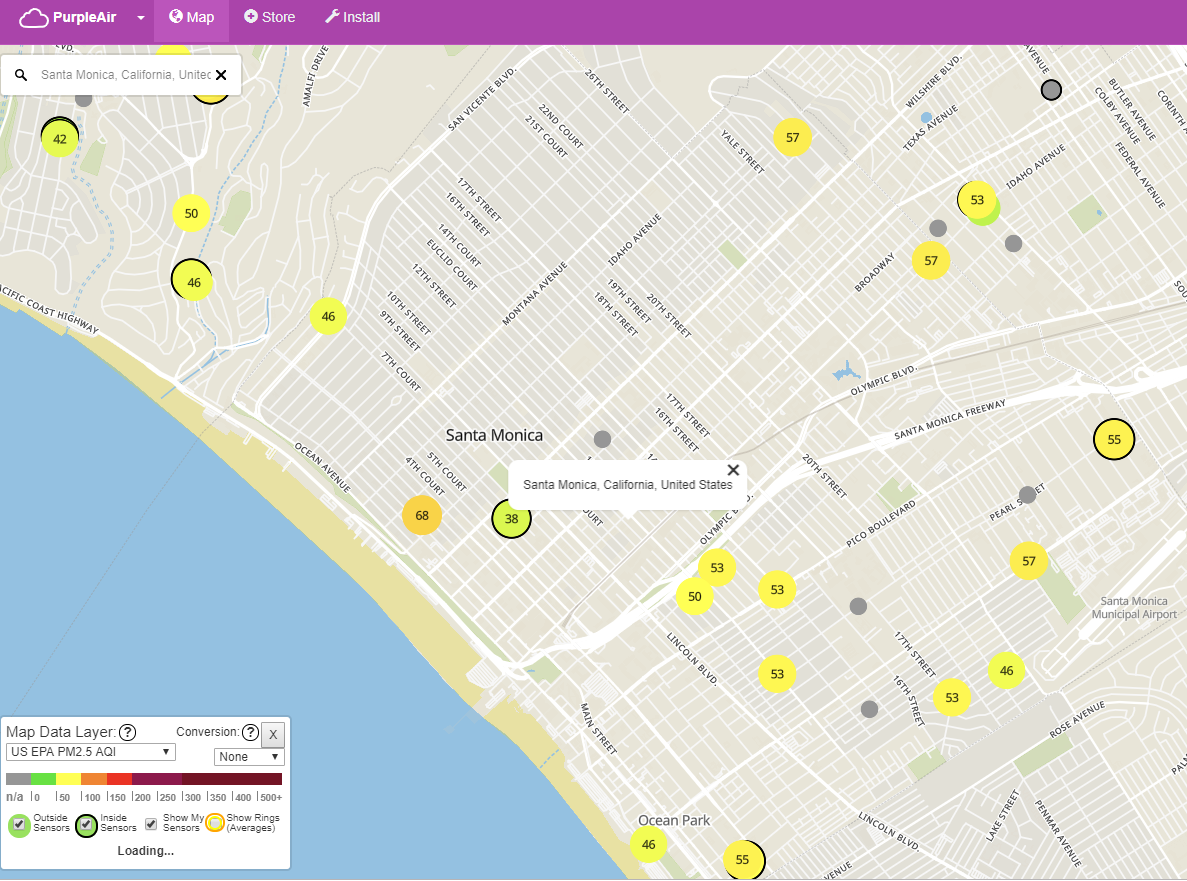 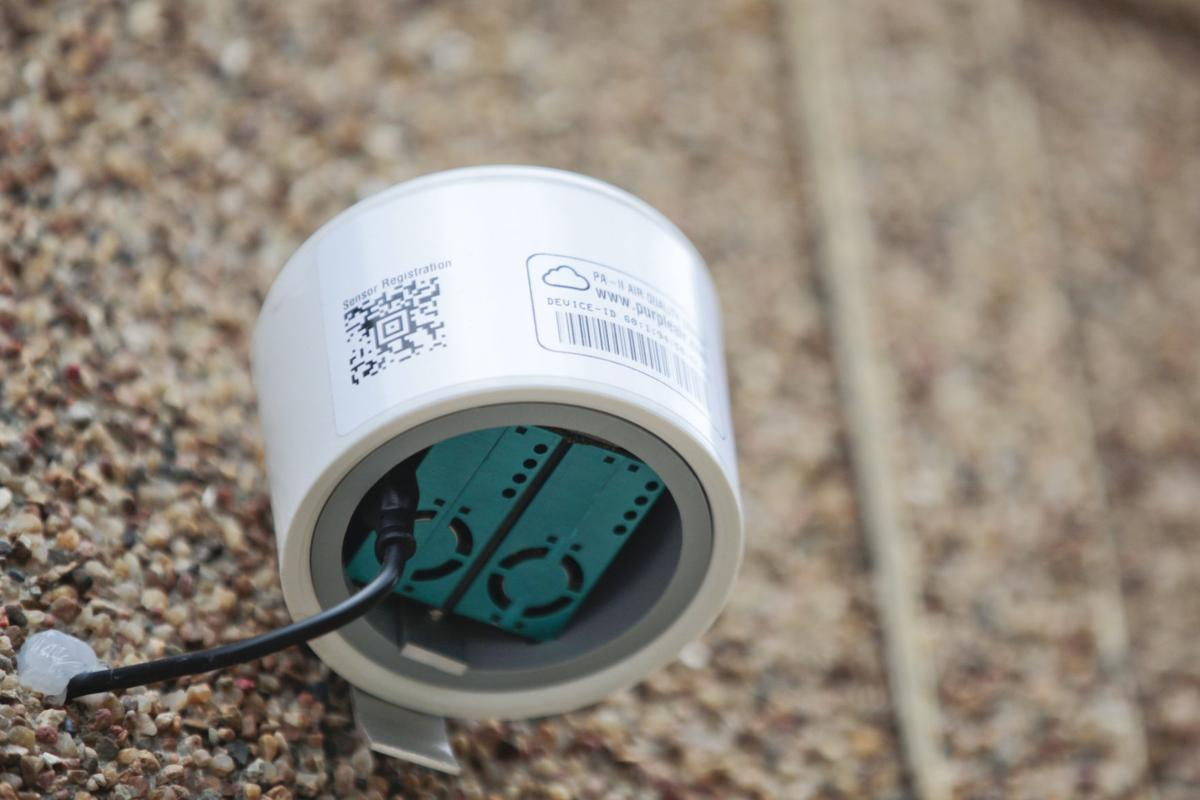 Climate Action & Adaptation Plan
Zero  Waste
Sustainable Mobility
Zero Net Carbon Buildings
Zero  Waste  Strategic  Operations  Plan
Land Use  &      Circulation  Element
Transit –  Light Rail  & Bus  Programs
Resilient  Energy  Action  Plan
Sustainable  Energy  Master  Plan
Vision
Zero
Bike  Action  Plan
Pedestrian  Action  Plan
Existing  Building  Policies
Community  Choice  Energy
EV Action  Plan
Adopted
Planned
21
Thank You!
www.sustainablesm.org
gwong@co.santa-barbara.ca.us
22